Besplatan kurs Python-a za učenike Novog Pazara, Raške, Sjenice i Tutina
10/2/2020
Nastavnik Informatike i računarstva dipl.ing. Sead Gicić
1
PREDAVAČ
Sead Gicić, nastavnik informatike i računarstva u OŠ ’’J.J.Zmaj’’ u Novom Pazaru
zvanje: dipl.ing. elektrotehnike i računarstva sa FTN Novi Sad
Radno iskustvo u školi: 14 godina
2 osvojena treća mesta na državnim takmičenjima iz programiranja
4 osvojena prva mesta na okružnim takmičenjima
e-mail: sejonp2708@gmail.com
10/2/2020
Nastavnik Informatike i računarstva dipl.ing. Sead Gicić
2
Edukativni centar PROcoding
Ko smo mi?
Mi smo tim iskusnih predavača. Naši predavači su visoko kvalifikovani i imaju iskustva u radu sa decom. Neki od nas imaju više od 20 godina iskustva na polju edukacije u oblasti IT-a. U našim redovima imamo doktora nauka, magistra, mastere i diplomirane stručnjake. Fokusirani smo na edukaciju predškolske i školske dece, ali imamo i nekoliko kurseva za odrasle. Uspešno sarađujemo i sa firmama i vršimo obuku njihovih zaposlenih. Naš tim je agilan u praćenju i primeni najnovijih tehnologija. Koristimo najsavremenije pristupe obrazovanju. Aktivno pratimo i potrebe zaposlenih i nudimo kurseve koji im pomažu da steknu neophodna računarska znanja koja su im neophodna za dalje napredovanje.
https://www.procoding.rs/
10/2/2020
Nastavnik Informatike i računarstva dipl.ing. Sead Gicić
3
Ikona ZOOM programa
10/2/2020
Nastavnik Informatike i računarstva dipl.ing. Sead Gicić
4
Početna u Windows-u
10/2/2020
Nastavnik Informatike i računarstva dipl.ing. Sead Gicić
5
Početna u Android-u
10/2/2020
Nastavnik Informatike i računarstva dipl.ing. Sead Gicić
6
Meeting ID
Uneti ime i prezime i grad
10/2/2020
Nastavnik Informatike i računarstva dipl.ing. Sead Gicić
7
Meeting password
10/2/2020
Nastavnik Informatike i računarstva dipl.ing. Sead Gicić
8
O KURSU
OPIS KURSA
KOME JE NAMENJEN?
Ovaj kurs predstavlja početak u učenju programiranja. 
Prikazani u osnovni principi programiranja na primeru programskog jezika Python.
Kurs  namenjen mlađem uzrastu – osnovcima koji žele da shvate osnovne principe programiranja. 
Kurs je napisan jednostavnim jezikom lakim za razumevanje. 
Namenjen je prvenstveno potpunim početnicima i ne zahteva predznanje. Namenjen je i onima koji imaju neko elementarno znanje, ali žele da ga utvrde i prošire. Kreće se od elementarnih primera i postupno se dolazi do složenijih.
10/2/2020
Nastavnik Informatike i računarstva dipl.ing. Sead Gicić
9
Šta ćemo naučiti na kursu?
Šta je programiranje
Šta su algoritmi
Kako instalirati Python
Aritmetički operatori
Računanje u Python-u
Promenljive
Tipovi podataka
Funkcije input() i print()
Niske(stringovi)
Operatori poređenja
Grananje
Ponavljanje u programu
Petlja For
Petlja While
Funkcije
Liste ???
10/2/2020
Nastavnik Informatike i računarstva dipl.ing. Sead Gicić
10
DANAŠNJI RAČUNARI
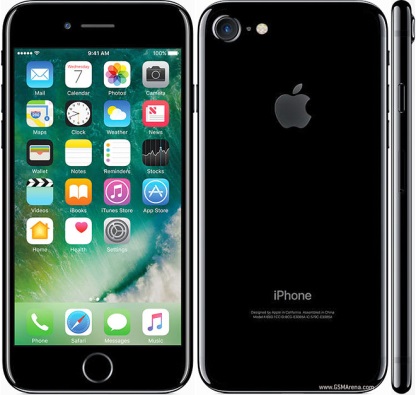 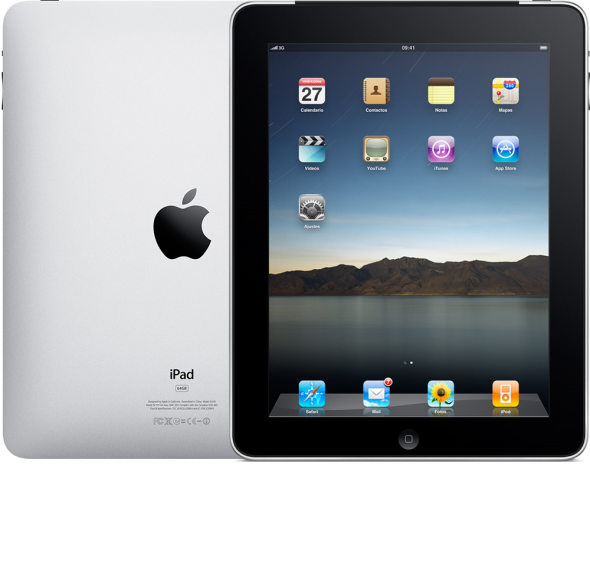 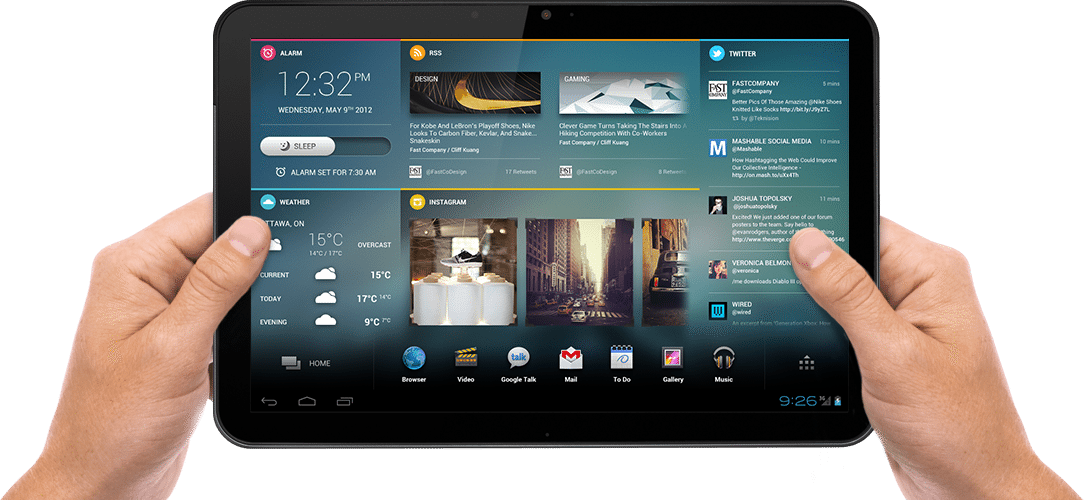 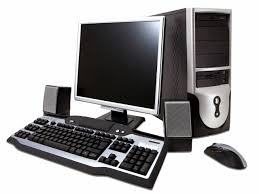 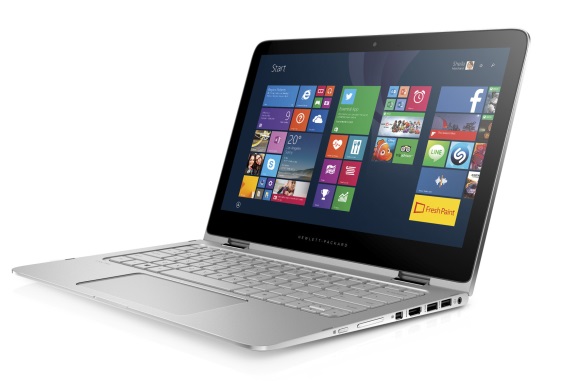 10/2/2020
Nastavnik Informatike i računarstva dipl.ing. Sead Gicić
11
Hardver i softver
Hardver čine delovi računara, a softver programi koje računar izvršava.
10/2/2020
Nastavnik Informatike i računarstva dipl.ing. Sead Gicić
12
Šta je programiranje, a šta program?
Verovatno zvuči neverovatno, ali računar je mašina bez inteligencije, on izvršava samo ono što mu je zadato.
Kako računar postaje “pametan”? Vrlo lako – napišemo program.  
Pro­gra­mi­ra­nje je po­stu­pak pi­sa­nja pro­gra­ma za ra­ču­nar. Skup instrukcija napisan za rešavanje nekog problema naziva se program.
10/2/2020
Nastavnik Informatike i računarstva dipl.ing. Sead Gicić
13
PROGRAMERI
Programeri su ljudi koji obavljaju posao programiranja.
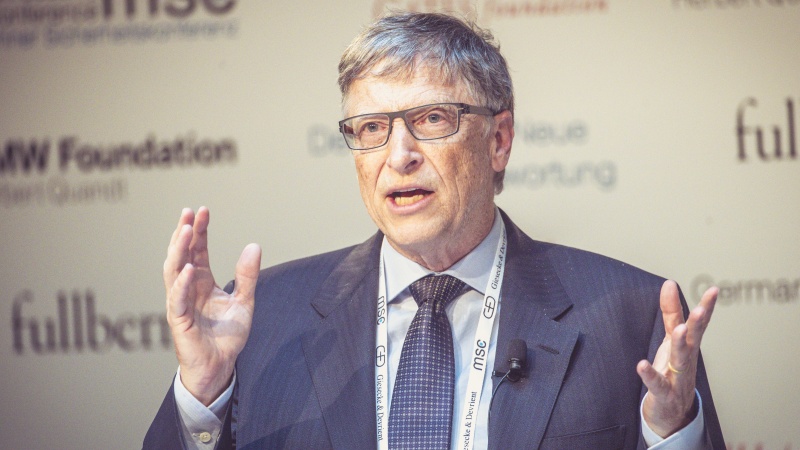 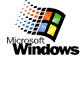 Bill Gates
10/2/2020
Nastavnik Informatike i računarstva dipl.ing. Sead Gicić
14
PROGRAMKrajnji proizvod programiranja naziva se program.
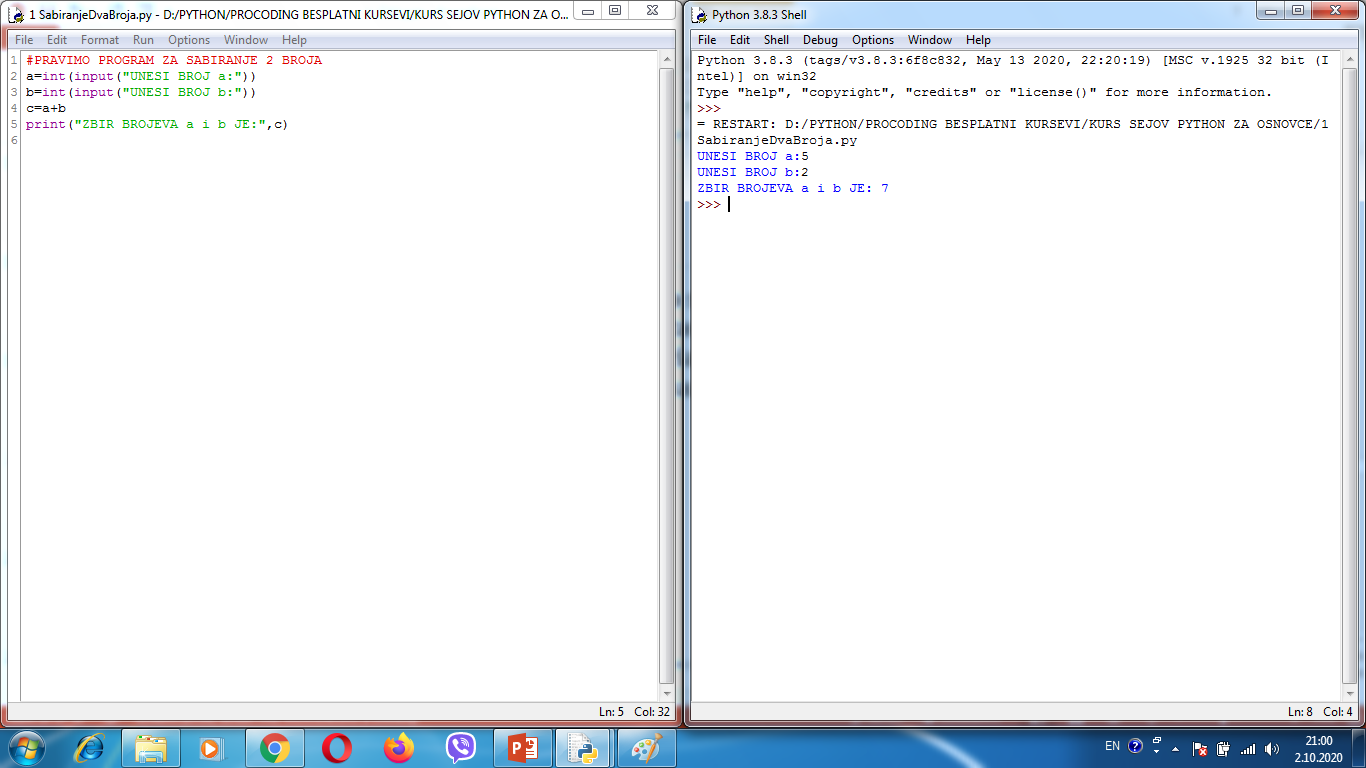 10/2/2020
Nastavnik Informatike i računarstva dipl.ing. Sead Gicić
15
KORISNIČKI PROGRAMI
10/2/2020
Nastavnik Informatike i računarstva dipl.ing. Sead Gicić
16
PODELA PROGRAMSKIH JEZIKA
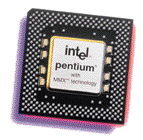 Mašinski

Asemblerski

Jezici visokog nivoa
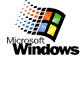 10/2/2020
Nastavnik Informatike i računarstva dipl.ing. Sead Gicić
17
Mašinski jezici
To su jedini jezici koje procesor računara razume.
Naredbe su bile u obliku nula i jedinica.
Primer:
00110110 naredba za sabiranje
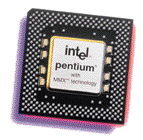 10/2/2020
Nastavnik Informatike i računarstva dipl.ing. Sead Gicić
18
Asemblerski jezici
Naredbe u obliku reči ljudskog govora, najčešće engleskog jezika
Primer:
ADD - naredba za sabiranje
SUB - naredba za oduzimanje
MUL - naredba za množenje
DIV - naredba za deljenje
10/2/2020
Nastavnik Informatike i računarstva dipl.ing. Sead Gicić
19
PROGRAMSKI JEZICI
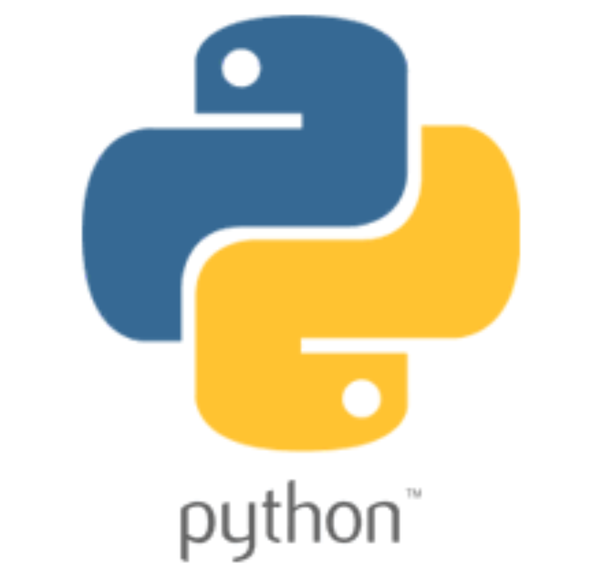 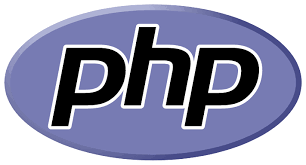 Za pisanje programa koriste se programski jezici.
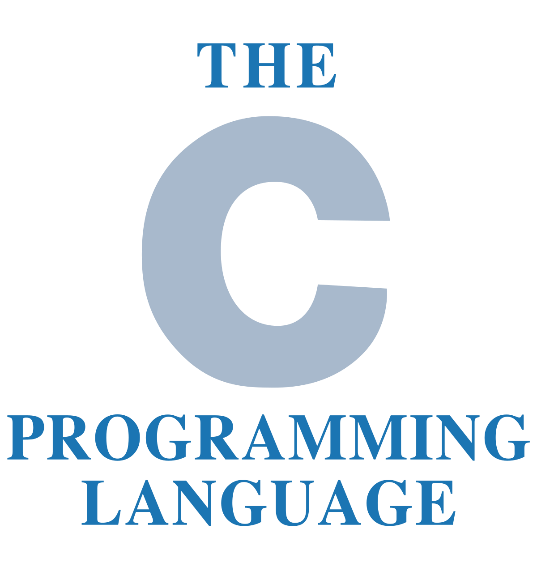 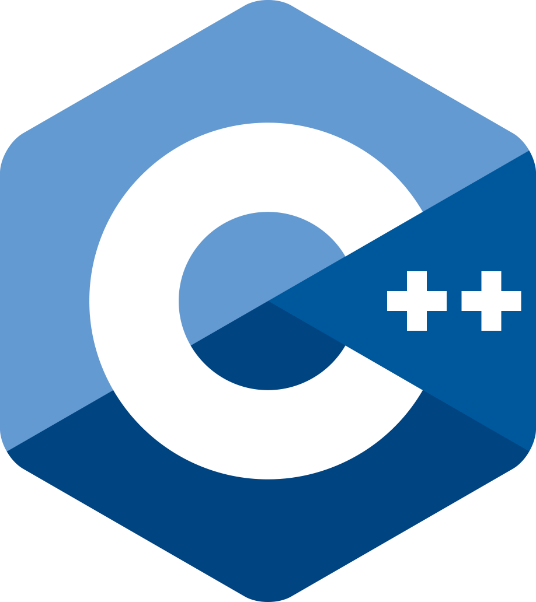 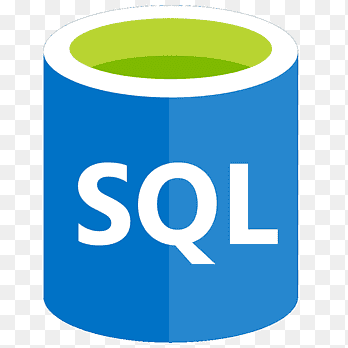 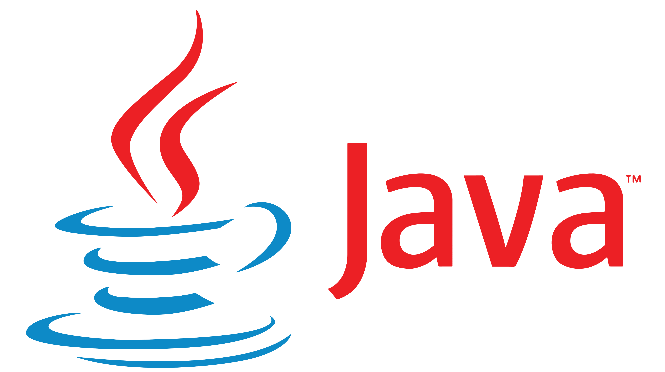 10/2/2020
Nastavnik Informatike i računarstva dipl.ing. Sead Gicić
20
Etape programiranja
projektovanje programa
pisanje programa
testiranje programa
pisanje uputstava
10/2/2020
Nastavnik Informatike i računarstva dipl.ing. Sead Gicić
21
ALGORITMI
POČETAK
Za projektovanje programa se koriste ALGORITMI. Algoritam je grafički opis redosleda izvršavanja operacija. Algoritmi se prikazuju u vidu grafičkih šema:
ULAZ
OBRADA
IZLAZ
ISPITVANJE USLOVA I DONOŠENJE ODLUKE
KRAJ
10/2/2020
Nastavnik Informatike i računarstva dipl.ing. Sead Gicić
22
ALGORITAM ZA SABIRANJE
POČETAK
Zadatak:
Napraviti algoritam
za sabiranje dva
broja po formuli
    c = a + b
a, b
c = a + b
c
kraj
10/2/2020
Nastavnik Informatike i računarstva dipl.ing. Sead Gicić
23
Šta je Python?
Glavna karakteristika ovog programskog jezika jeste jednostavnost, odnosno preglednost pisanja koda i lakoća kojom se može savladati. 
To je jedan od razloga zašto se ovaj programski jezik može učiti jako rano.
10/2/2020
Nastavnik Informatike i računarstva dipl.ing. Sead Gicić
24
Ko je tvorac Python-a?
Gvido van Rosum 
(hol. Guido van Rossum)
rođen 31. januar 1956. je programer i autor programskog jezika Pajton.
10/2/2020
Nastavnik Informatike i računarstva dipl.ing. Sead Gicić
25
Kako je nastalo ime Python?
Ime Pajton jezika potiče od britanske televizijske komedije Monty Python’s Flying Circus, čime je Guido van Rossum, koji je započeo razvoj jezika Pajton 1990.godine, 
Želeo da naglasi svoj osnovni cilj pri pravljenju novog jezika – da programiranje postane zabavno kao i pomenuta serija.
10/2/2020
Nastavnik Informatike i računarstva dipl.ing. Sead Gicić
26
Ko koristi Python?
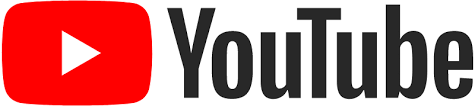 Instagram
YouTube
Google
Mozilla Firefox
Facebook
Netflix
NASA
Amazon
Walt 
Disney
Pinterest
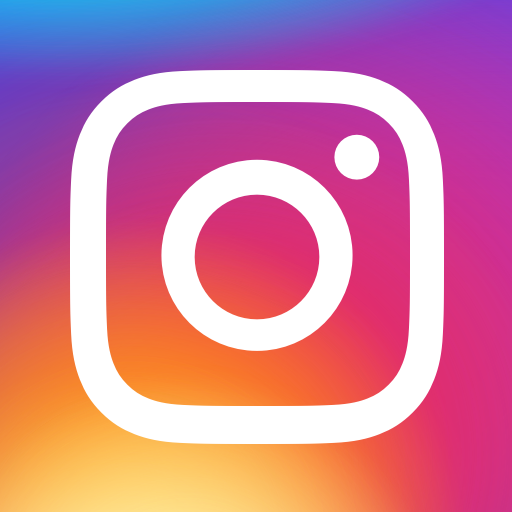 10/2/2020
Nastavnik Informatike i računarstva dipl.ing. Sead Gicić
27
Namena Python-a
Pajton je moćan, fleksibilan programski jezik koji se može koristiti za razvoj web aplikacija, za kreiranje igrica, a puno se koristi i u oblasti koja se zove Data Science.
10/2/2020
Nastavnik Informatike i računarstva dipl.ing. Sead Gicić
28
Kako instalirati Python?
https://www.python.org/downloads/

Za Android:
https://repl.it/languages/python3
10/2/2020
Nastavnik Informatike i računarstva dipl.ing. Sead Gicić
29
Python IDLE
Shell - konzola
New File
10/2/2020
Nastavnik Informatike i računarstva dipl.ing. Sead Gicić
30
Tipovi podataka u Python-u
10/2/2020
Nastavnik Informatike i računarstva dipl.ing. Sead Gicić
31